Всемирный день 
почты-
9 октября
Презентация 
классного часа 
в 1 классе
    учителя высшей категории 
Куриловской средней школы, Подольского района, Московской области 
    Симоненковой А.В.
Почтовый голубь- символ быстрой доставки корреспонденции.
С 9 октября 1969 года проводится Всемирный день почты.
Историявозникновенияпервого письма
Перед Вами образно – описательный рисунок с первых стоянок первобытных людей.Это яркое желание рассказать  другим об увиденном и услышанном, задолго до возникновения  азбуки.
Упрощенные рисунки- послания в виде пиктограмм – были не единственным способом передачи сообщений в древности.
Древние инки изобрели  «узелковое письмо».
А мы завязываем узелок  «на память»
Такая «письменность» уже позволяла записать хронику и стихи.
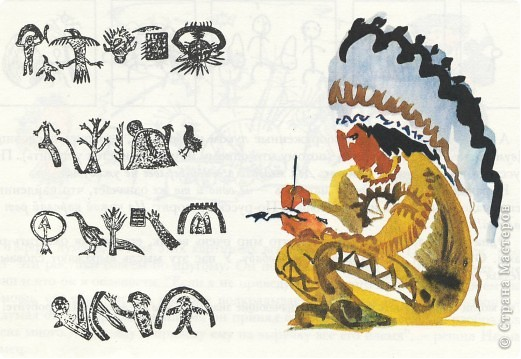 Пиктограммы – до сих пор окружают нас в быту, на улице: знак скорой помощи, пешеходного перехода
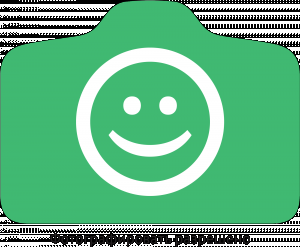 Поучительная история – сказка Р.Киплинга«Как было написано первое письмо»
Каждый,  кто видел письмо, нацарапанное акульим зубом на берёзовой коре, читал его по своему. 
Вышло много недоразумений и казусов.
Девочке вождь дал имя «Девочка – которую – нужно – хорошенько – отшлёпать – за – то – что - она – такая – шалунья»
Прочитайте книгу Р.Киплинга и вы узнаете интересную историю